מדעי הרפואה:ניתוח אותות ומערכות ב274166
מערכות דינמיות – הרצאה             מס' 6
12/5/2021
הפוכה
נושאים שנלמדו בבית
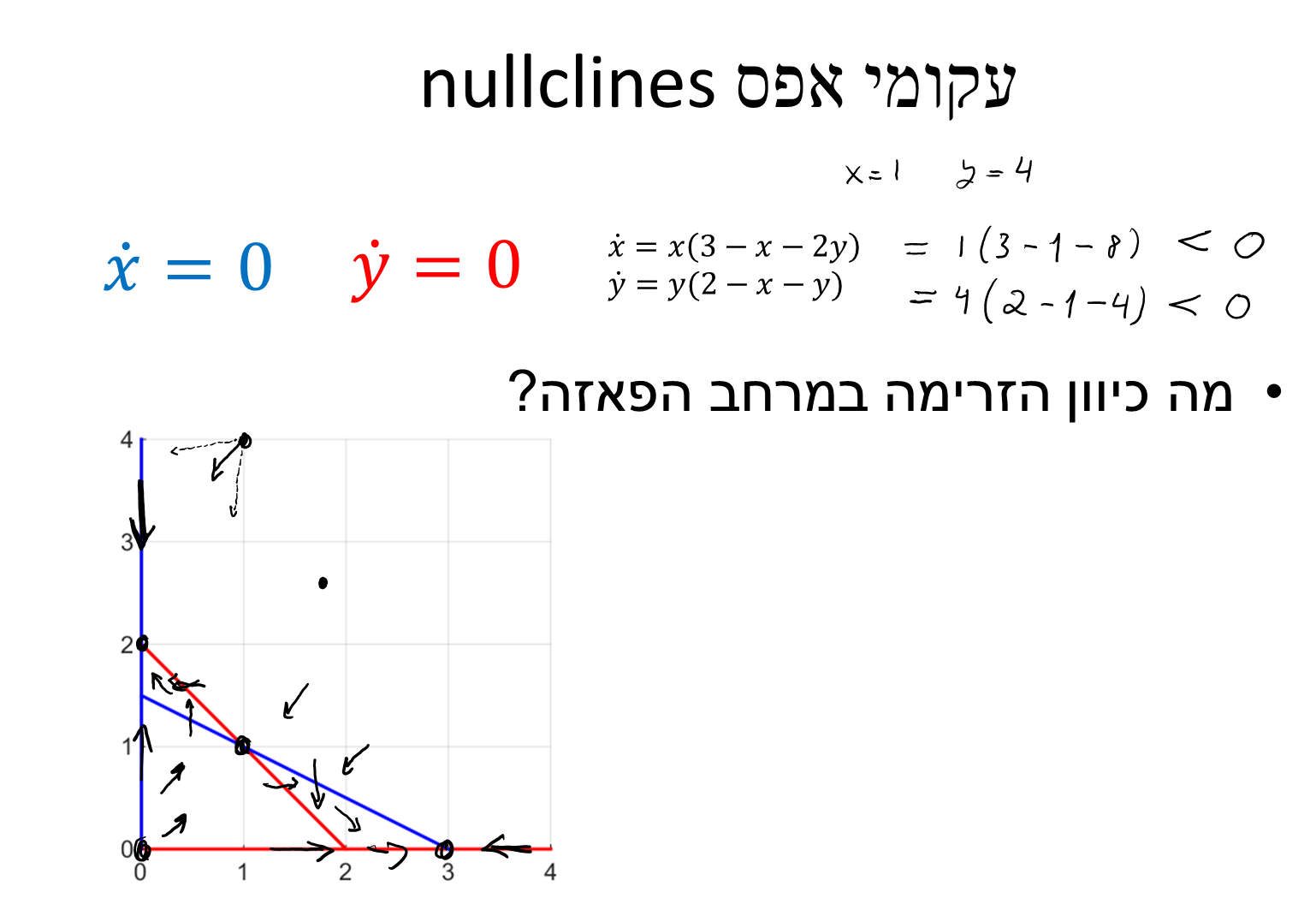 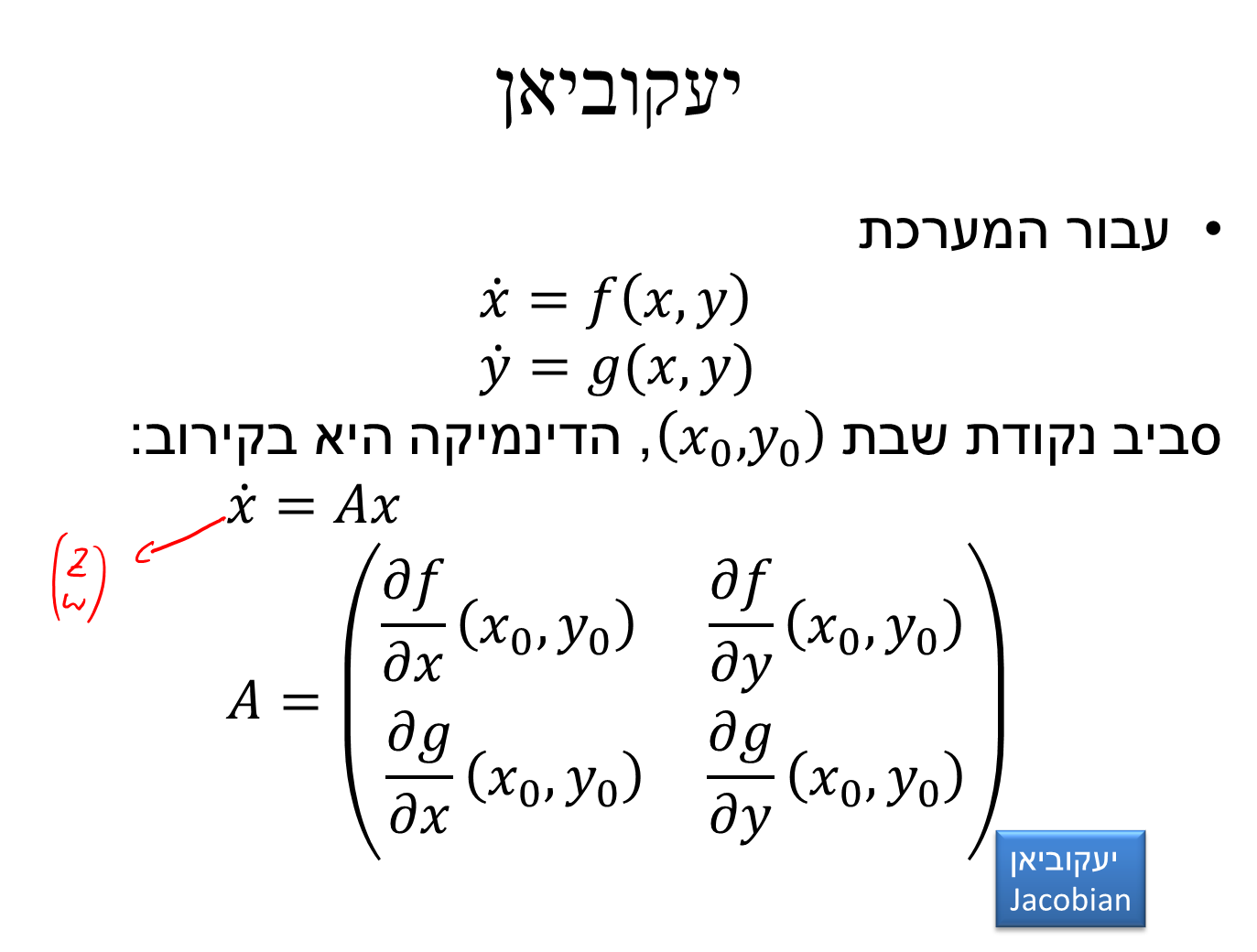 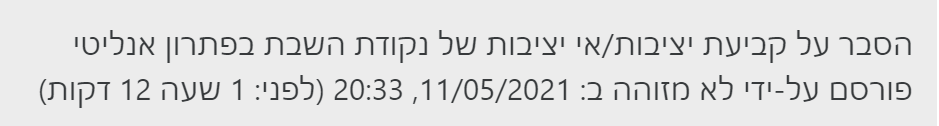 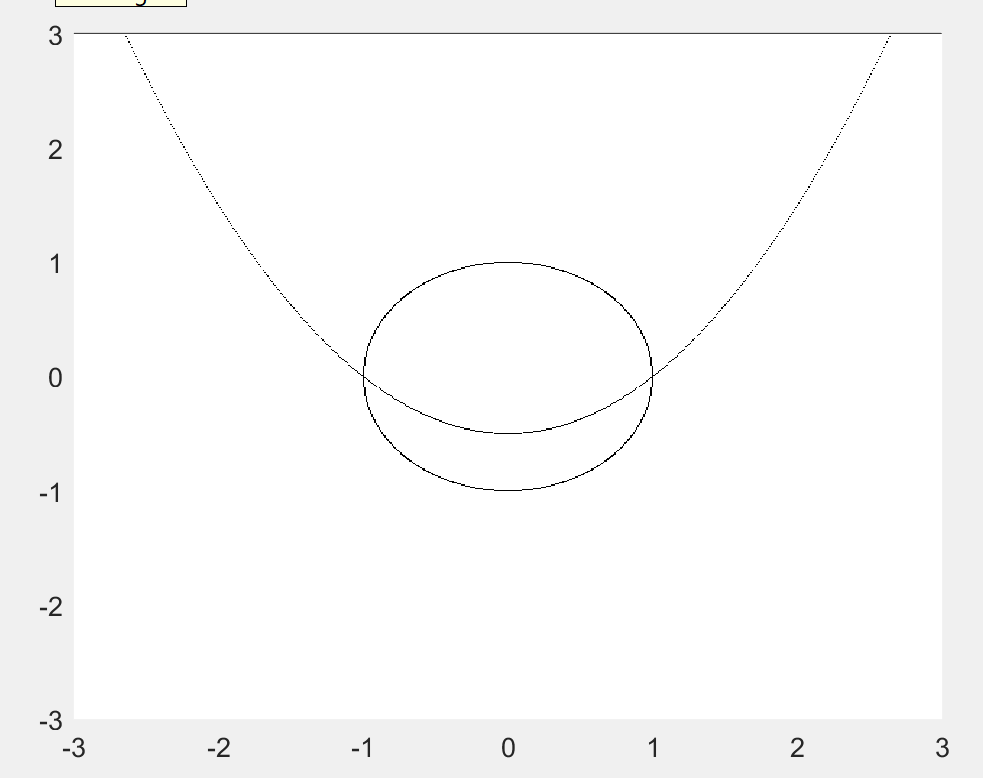 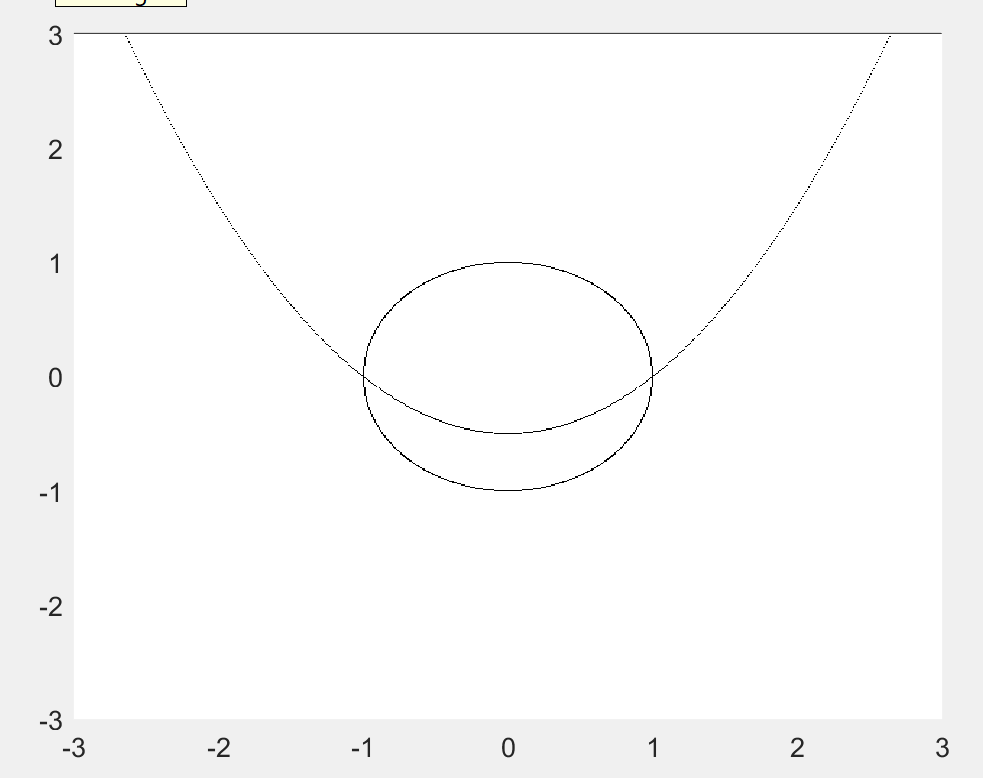 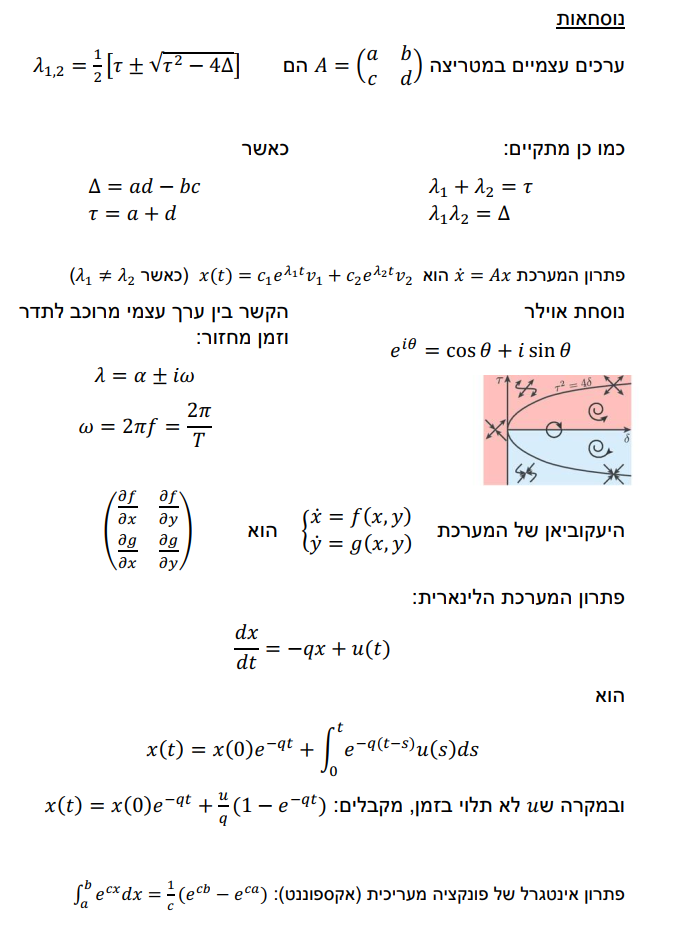 מועד ב 2019
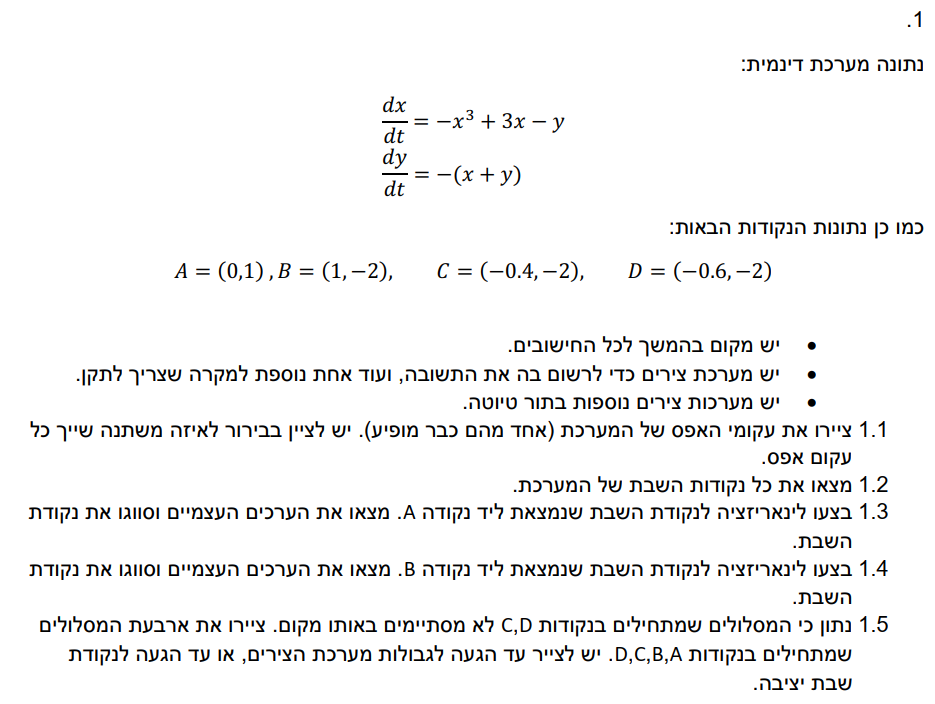 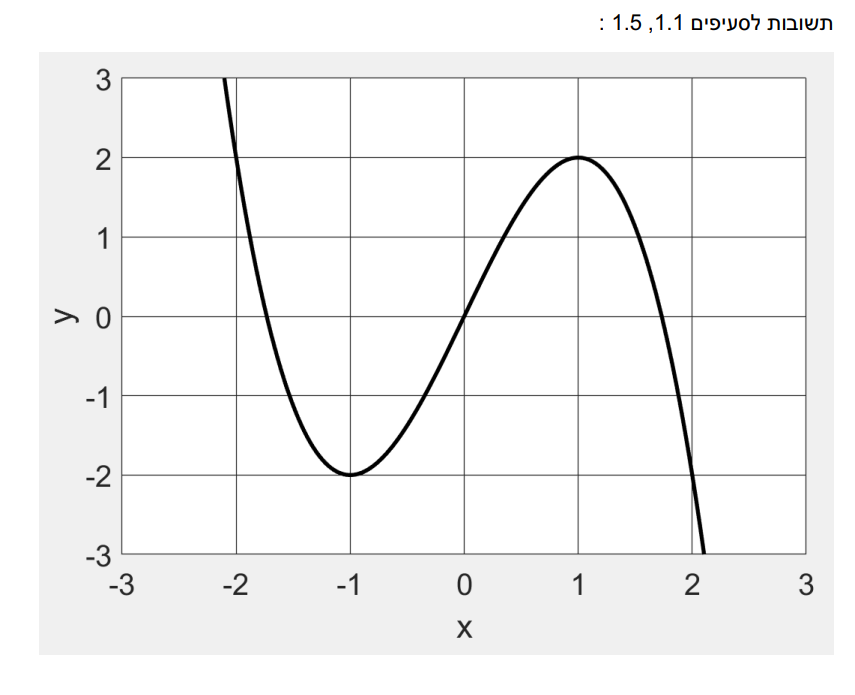